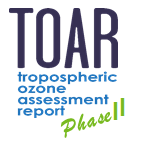 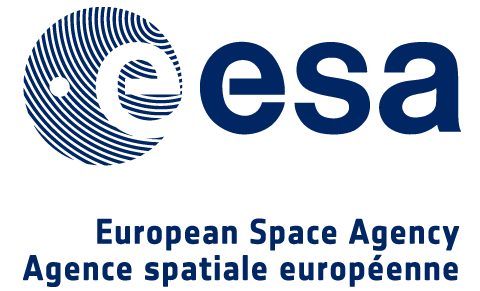 HEGIFTOM Kick Off Workshop, 22-25-29 March 2021 telecon

NDACC/ACTRIS MAX-DOAS:
Relation to TOAR-II

M. Van Roozendael, F. Hendrick
BIRA-IASB, Brussel, Belgium
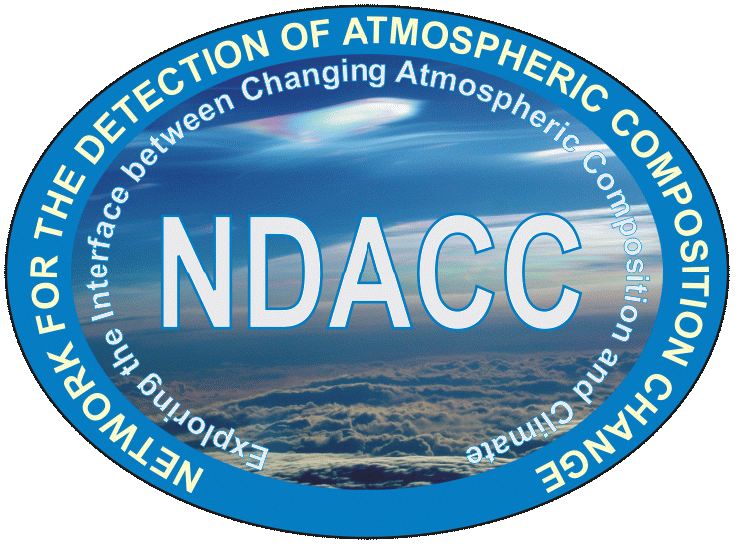 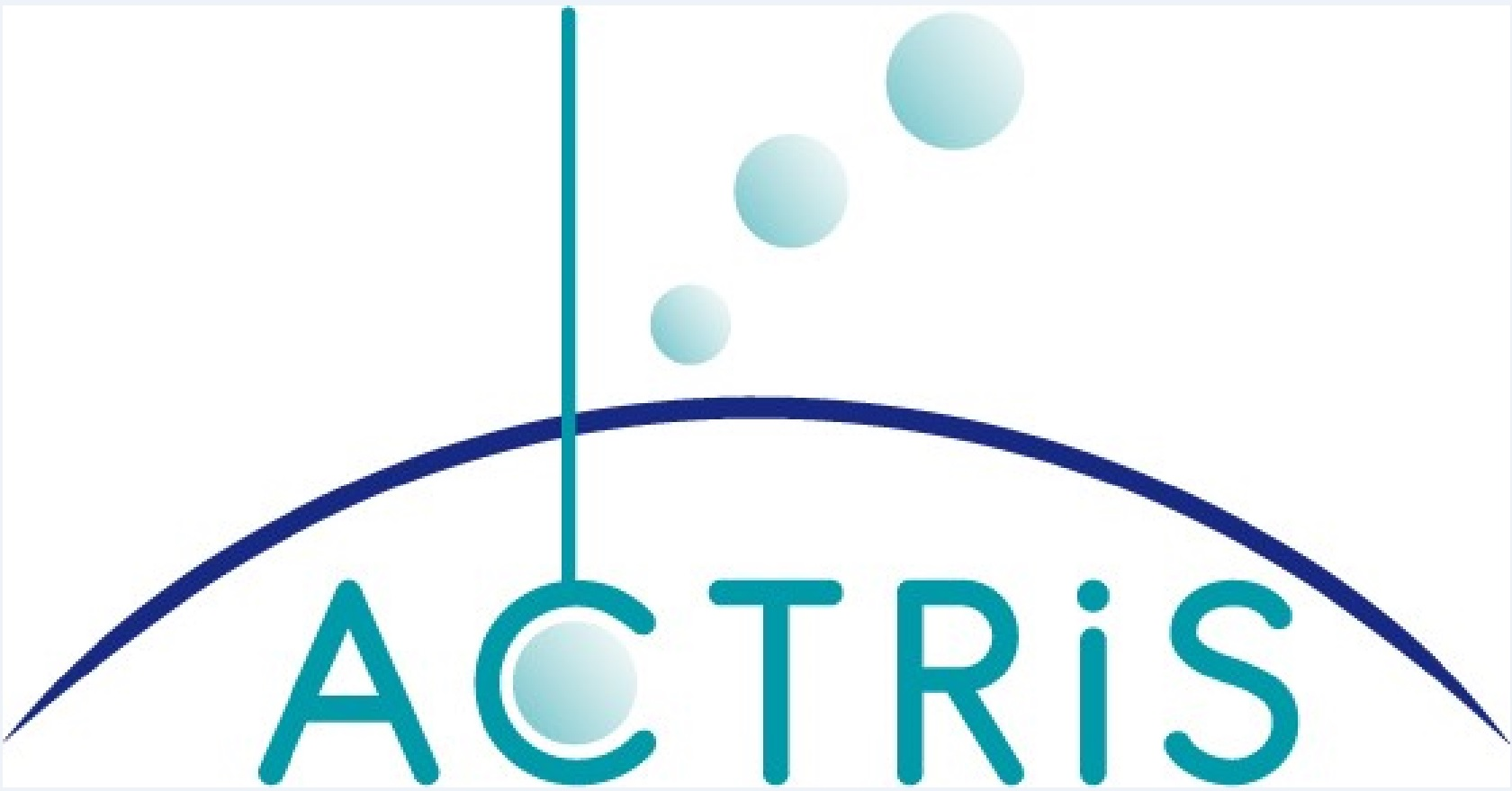 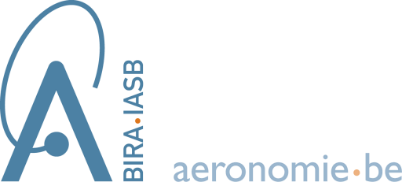 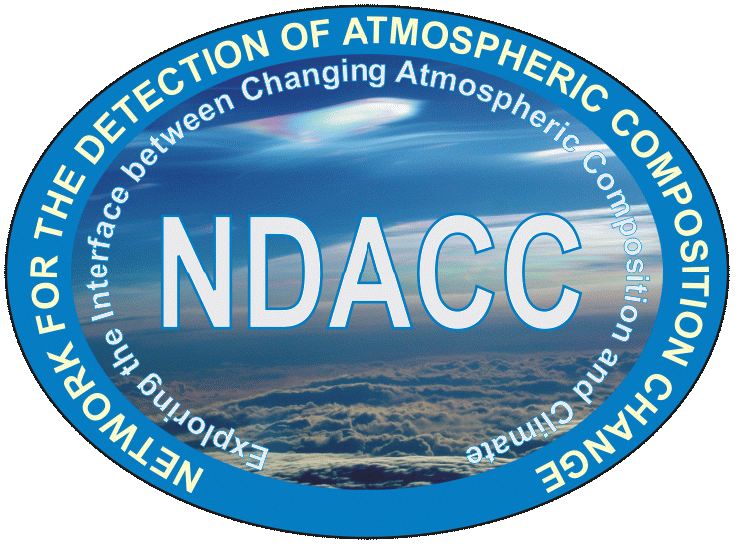 Status of UV-Vis NDACC MAX-DOAS network
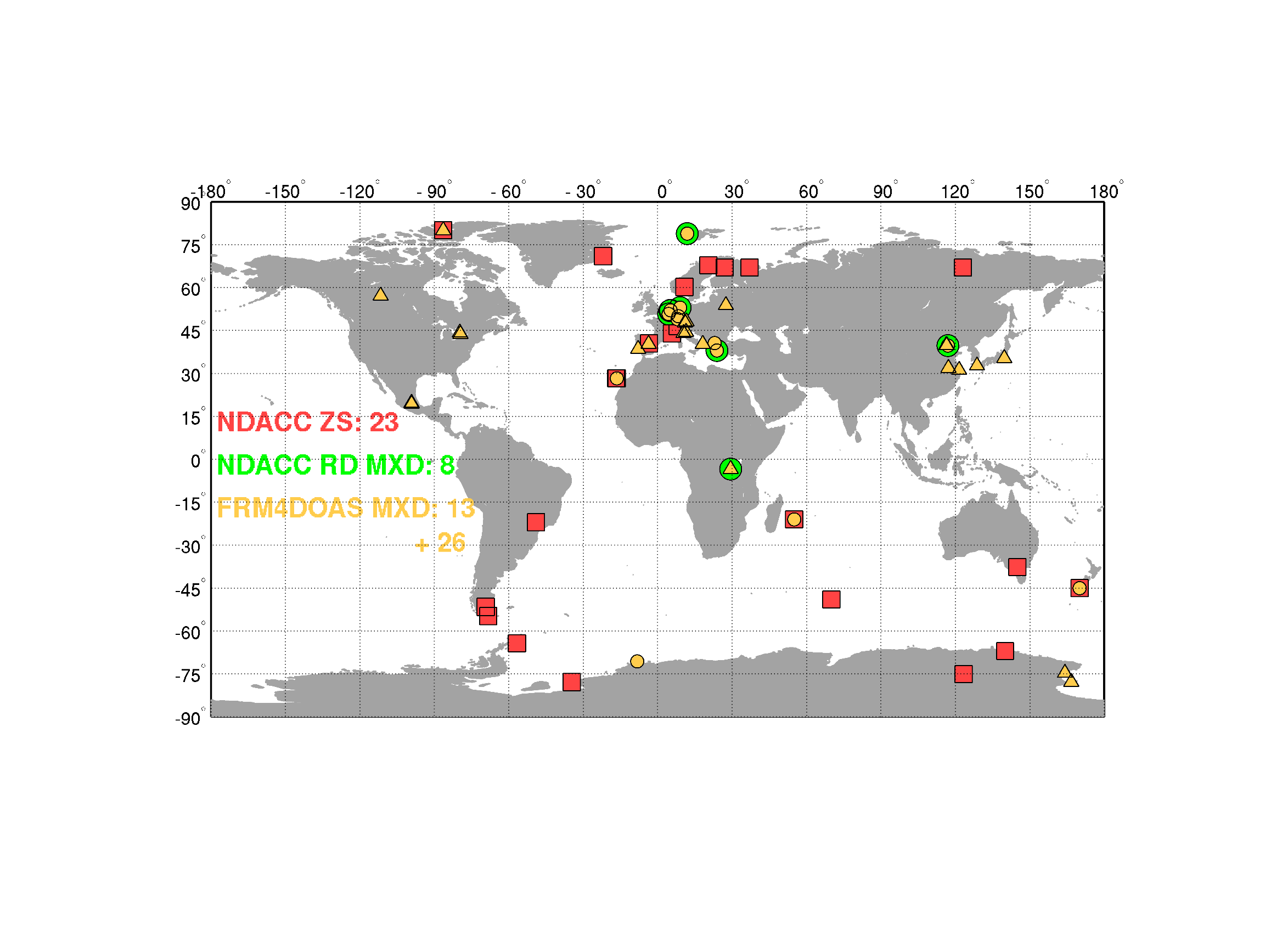 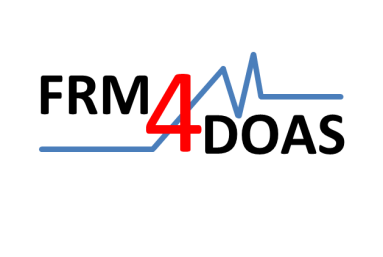 MAX-DOAS Central Processing Service
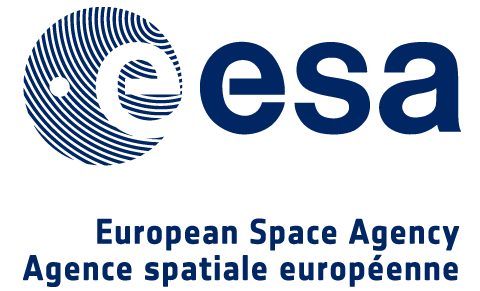 Implements standardised algorithms selected by round-robin
Data products:
Tropospheric NO2
Tropospheric HCHO
Total O3
Stratospheric NO2

Developed with ESA support (FRM4DOAS)
Will also be part of ACTRIS CREGARS service
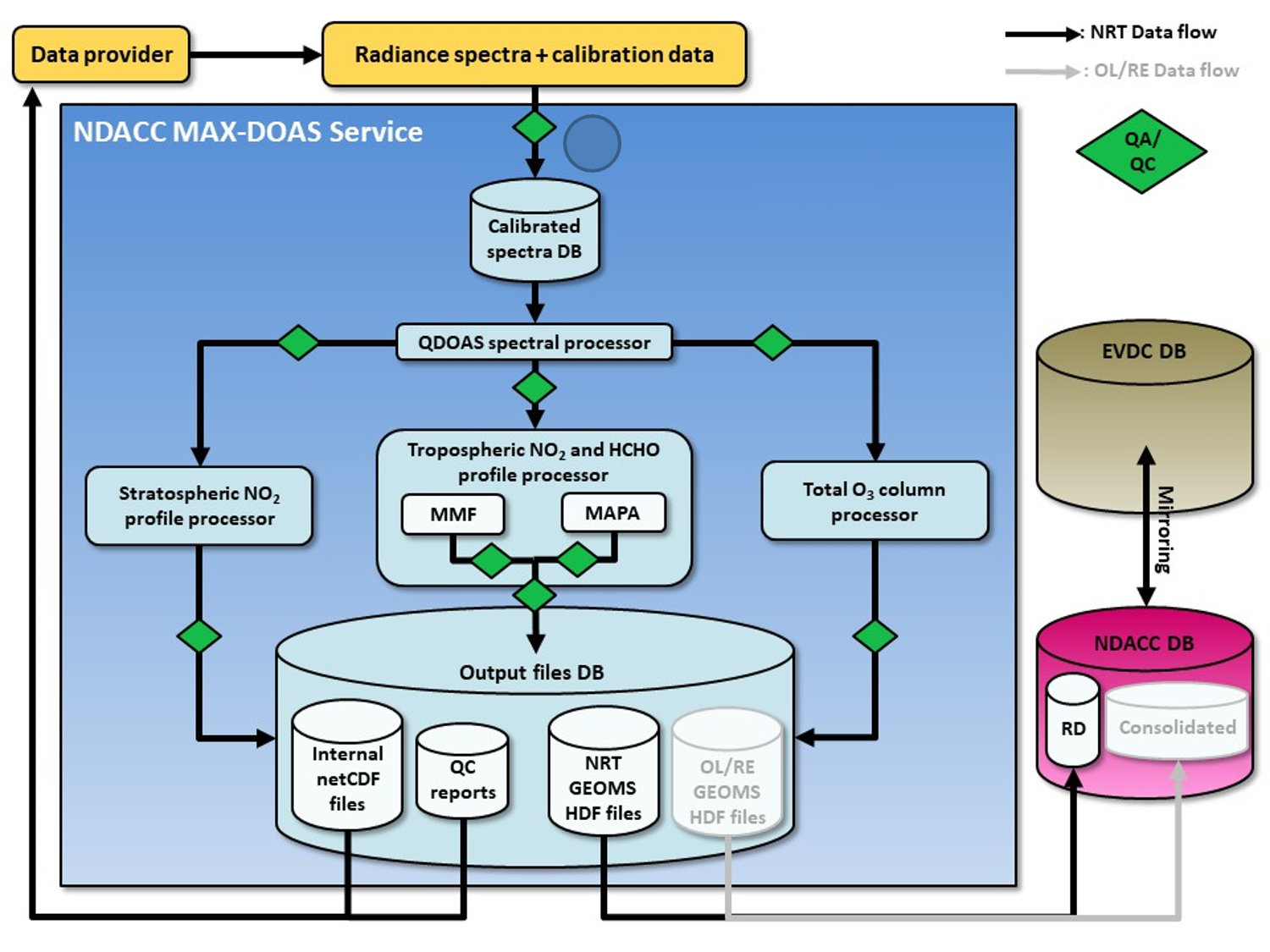 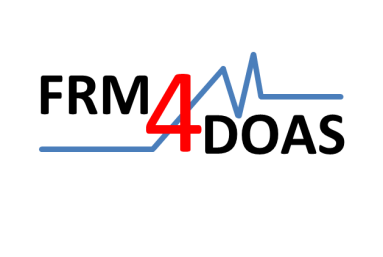 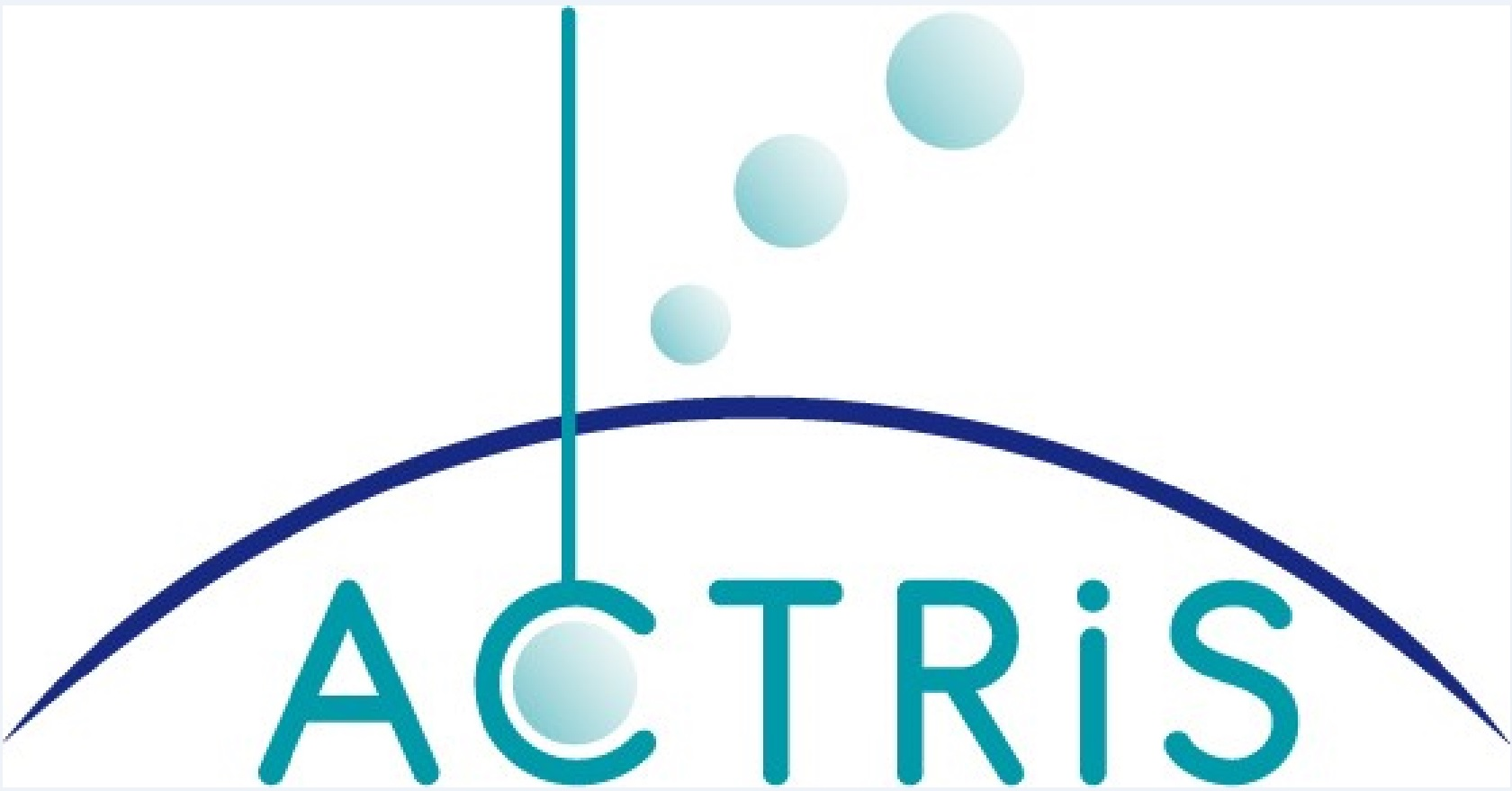 Information content of UV-Vis measurements not fully exploited yet
Aim for TOAR-II: explore potential for tropospheric ozone retrieval
Close cooperation with Pandora team
Direct-sun
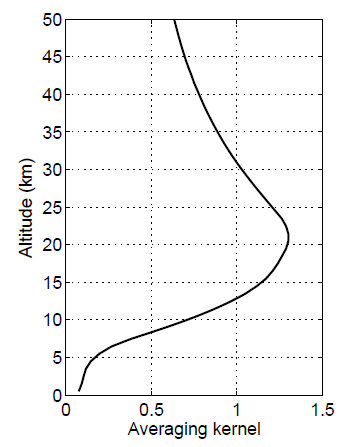 Zenith
Twilight
(90° SZA)
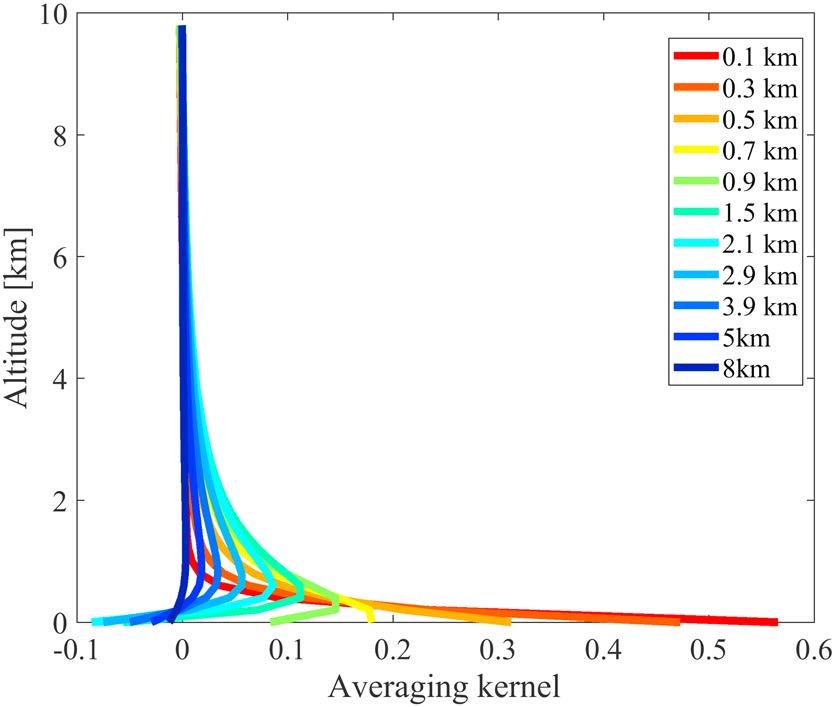 MAX-DOAS
Candidate test/development site: Uccle
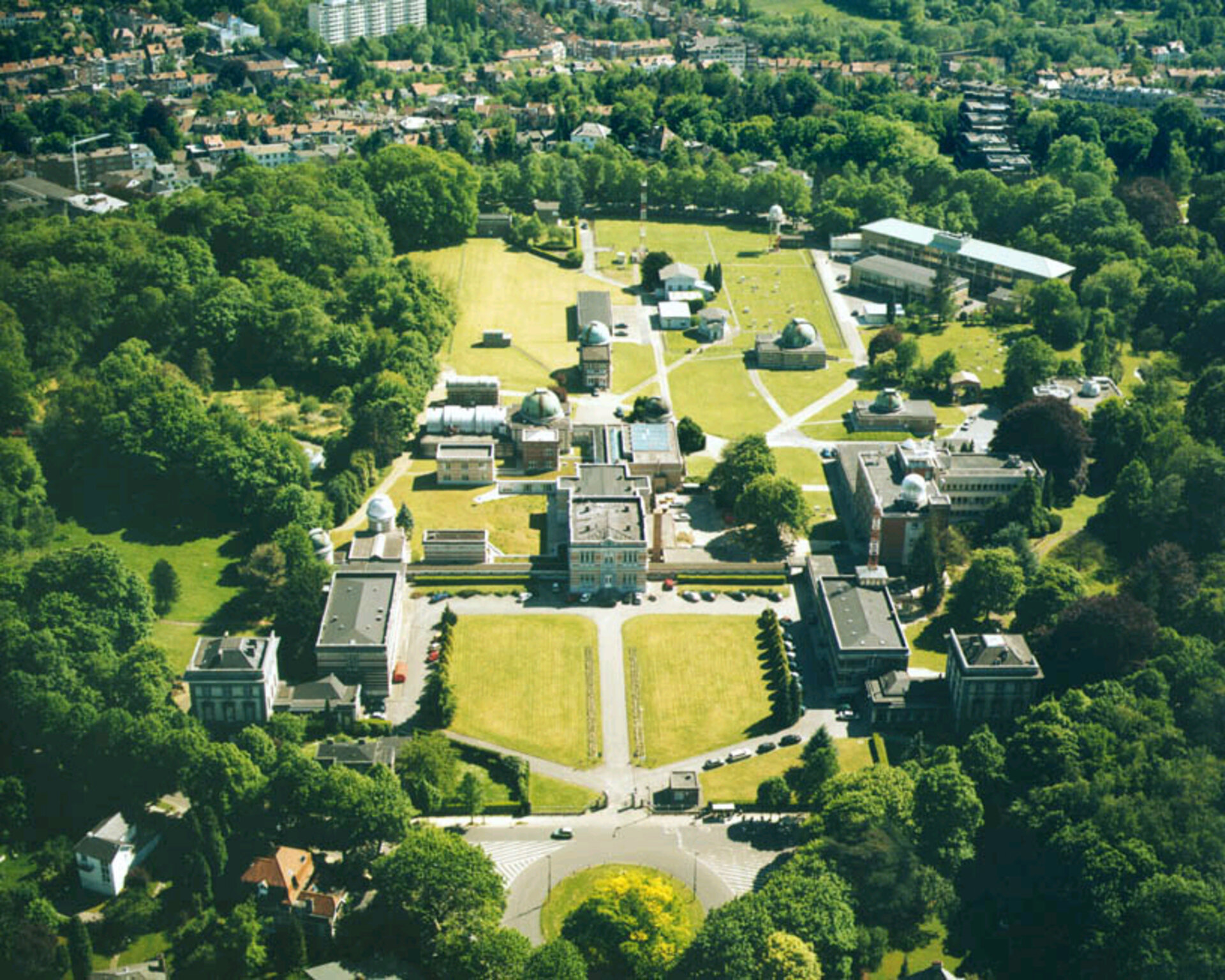 Single + double Brewer
Regular ozone sonde and PTU launches (> twice a week)
Cimel sunphotometer
Ceilometer
Surface ozone monitor

Pandora-2S 
MAX-DOAS
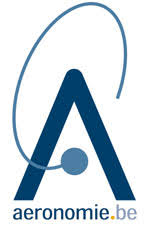 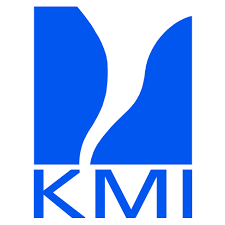 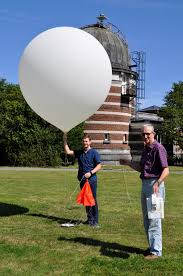 Strategy under development together with Pandora team (see Alex Cede talk)